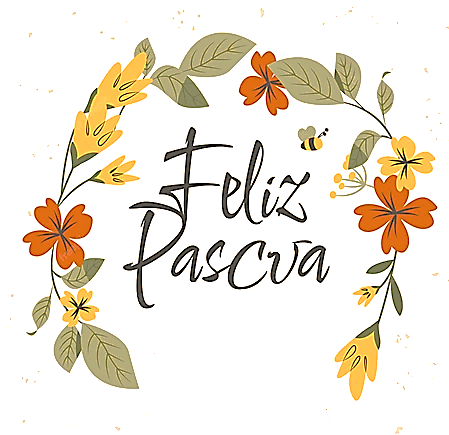 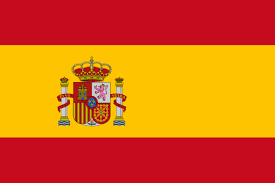 Wielkanoc po hiszpańsku
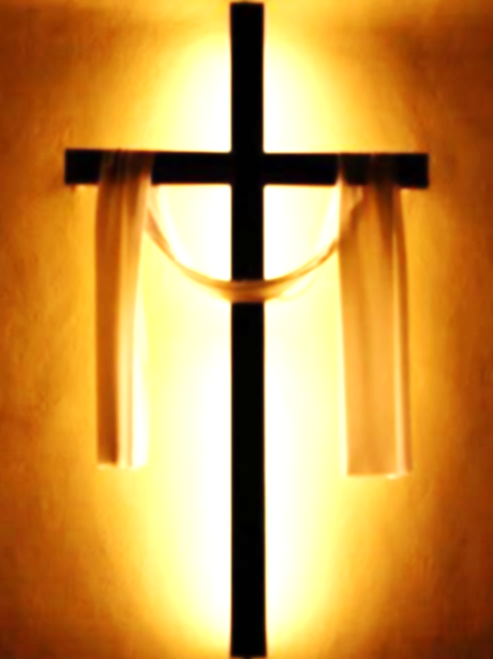 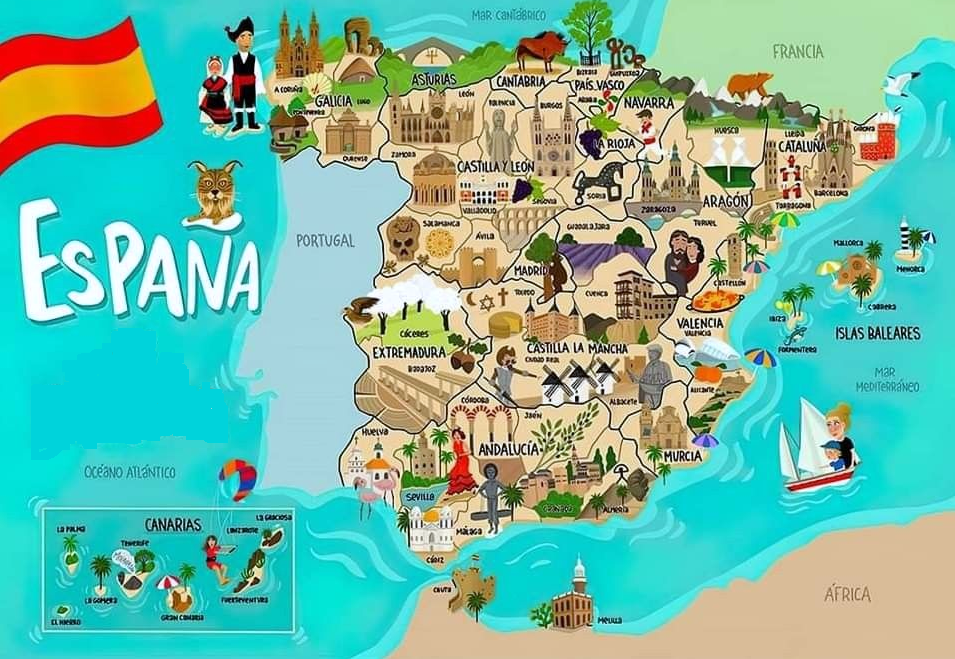 Andalucía
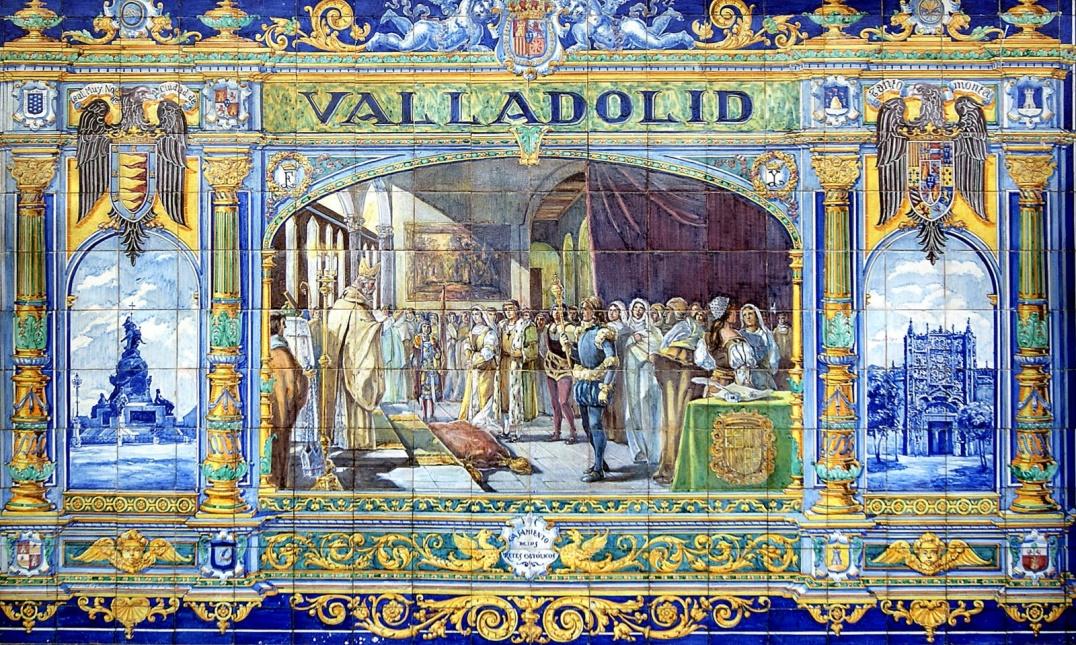 Hiszpania ma ponad 1500-letnią tradycję wiary chrześcijańskiej. Chrześcijaństwo było ważną częścią historii Hiszpanii.
España tiene una tradición de fe cristiana de más de 1500 años, por esta razón el cristianismo ha sido parte importante en la historia de España.
Semana santa – wielki tydzieŃ
Dlatego Wielkanoc jest obchodzona z wielkim entuzjazmem. 
Ludzie aktywnie uczestniczą w wydarzeniach i tradycjach, zarówno w dzień, jak i w nocy. 
Ulice stają się przestrzeniami, gdzie muzyka bębna, las saetas, które są flamandzkimi pieśniami religijnymi, kolorami kwiatów i sztuką rzeźb religijnych mieszają się, tworząc w ten sposób wzruszającą atmosferę.
Wielki Tydzień jest jednym z najważniejszych świąt w Hiszpanii 
i wiele osób przygotowuje się do niego przez cały rok.
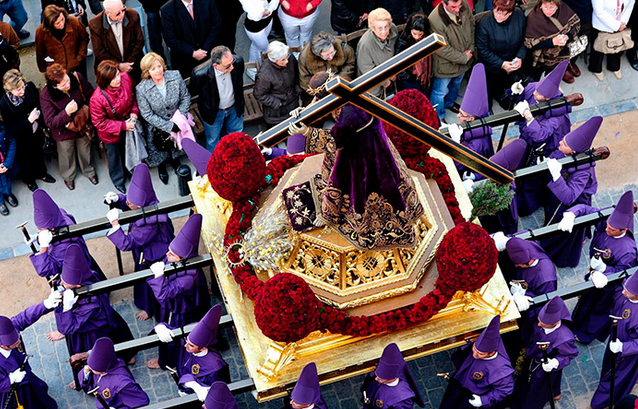 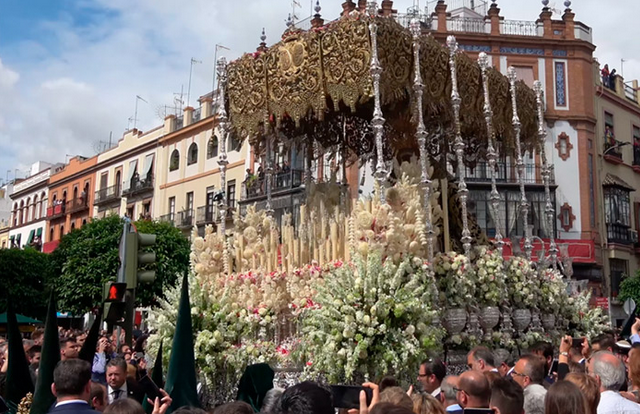 La procesión - procesja
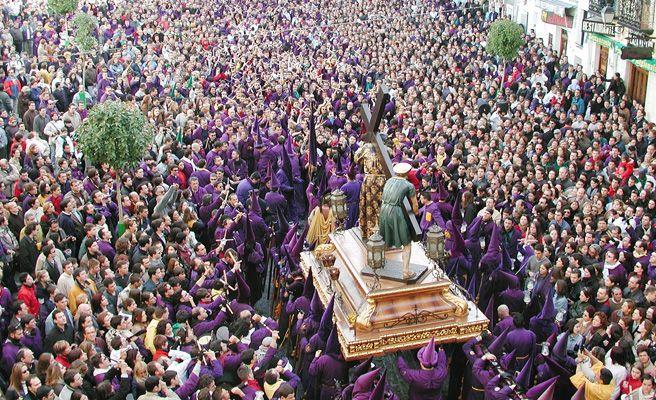 El paso- rzeźba sceny biblijnej
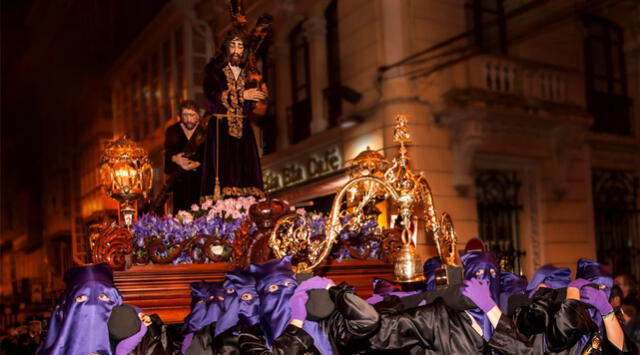 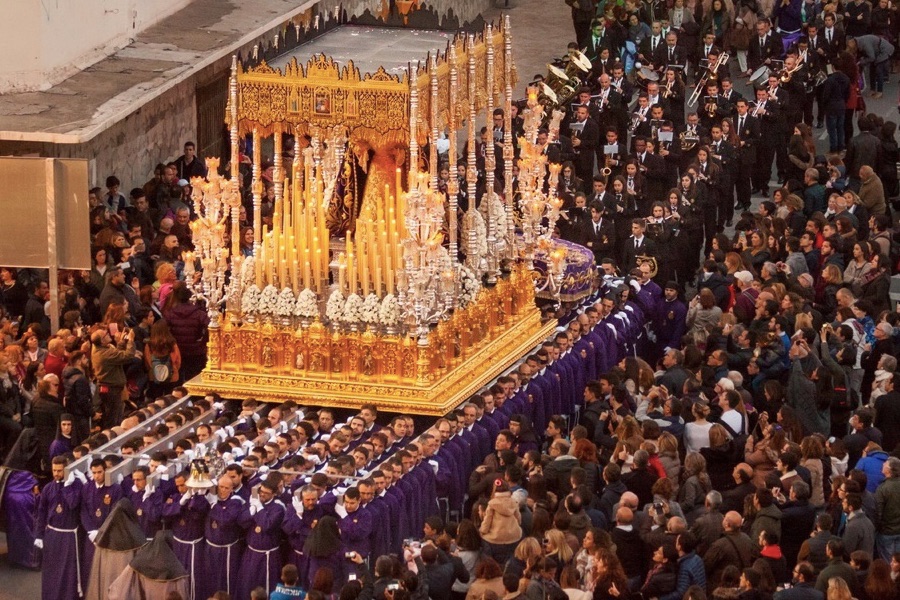 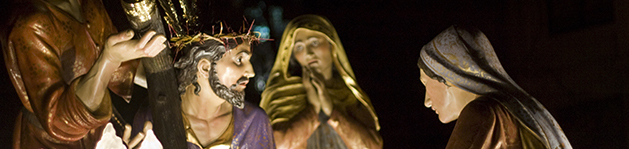 Los costaleros-ludzie, którzy niosą rzeźby
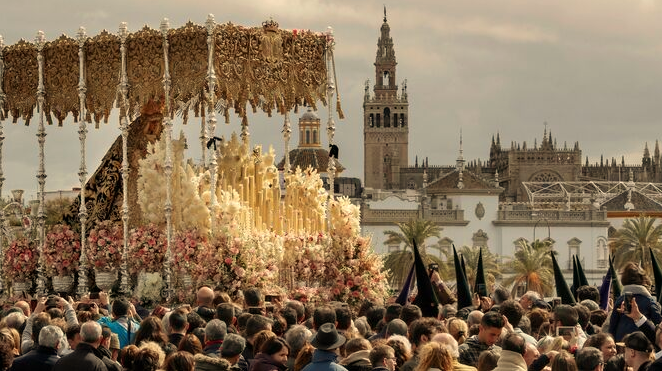 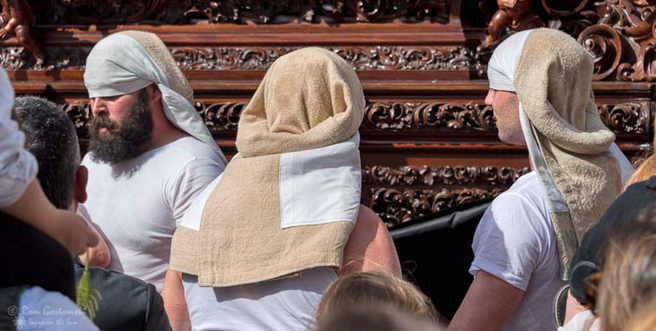 las cofradías- bractwa
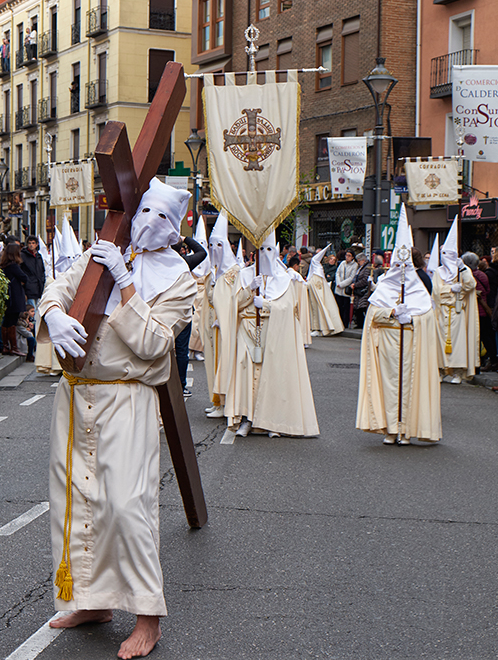 NAZARENOS
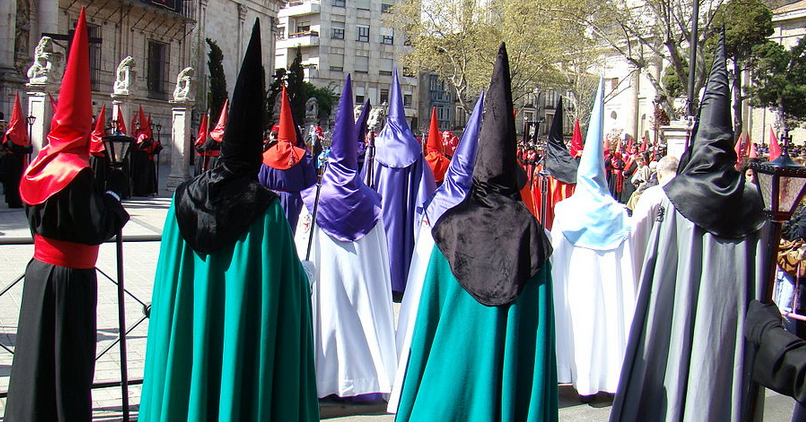 Las mantillas- Mantyle
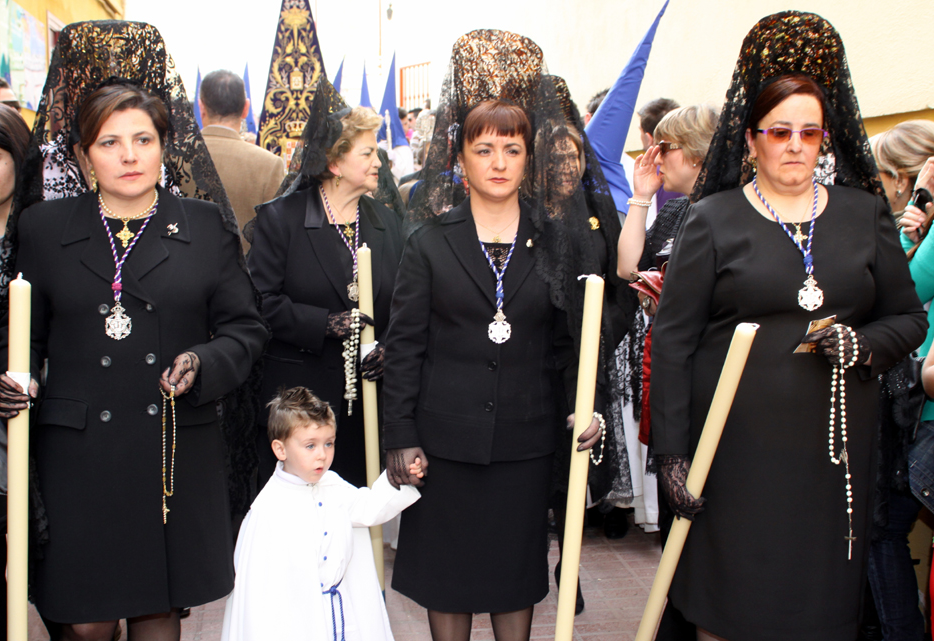 Levantamiento de los pasospodnoszenie rzeźb
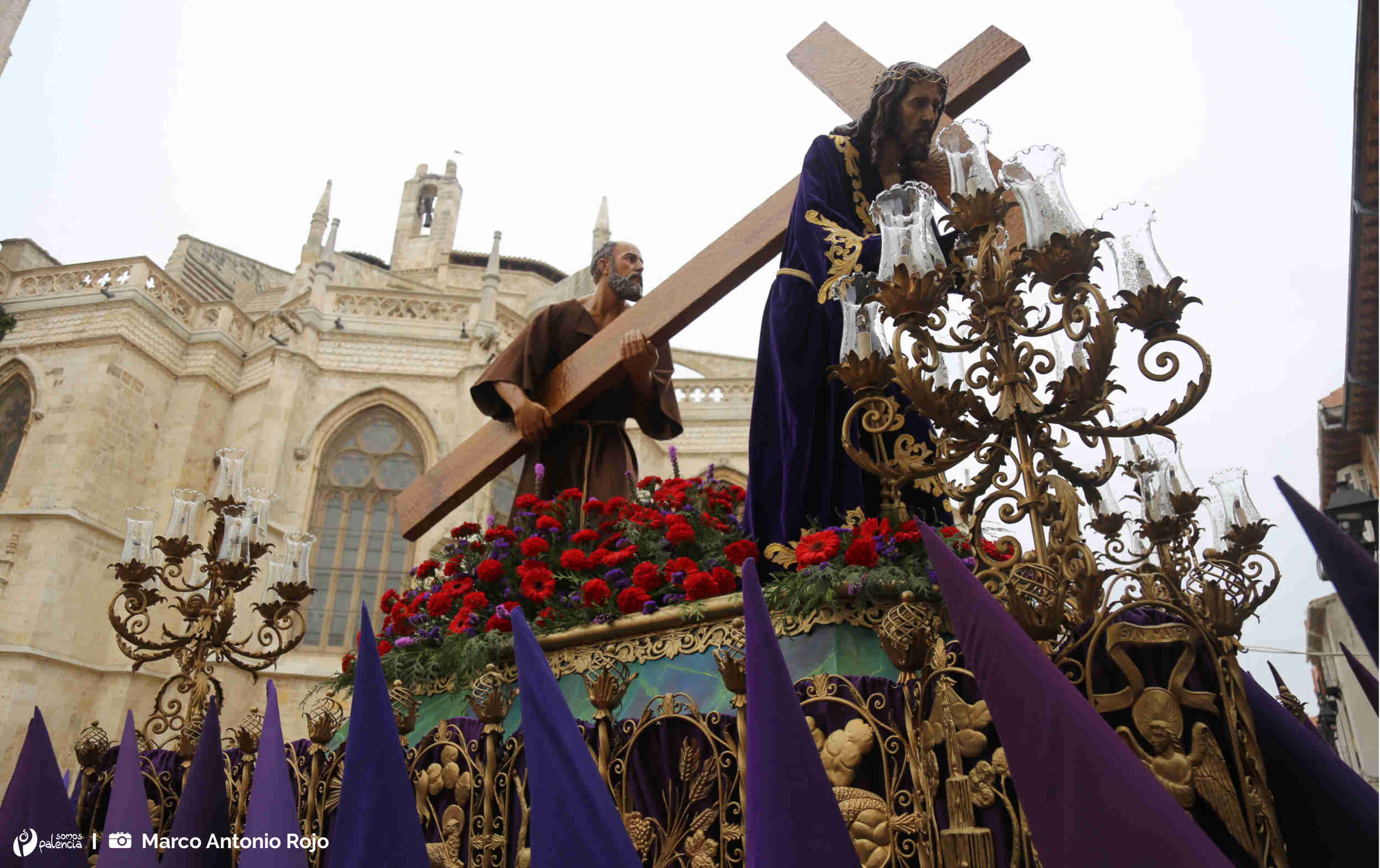 La banda de musicazespół muzyczny
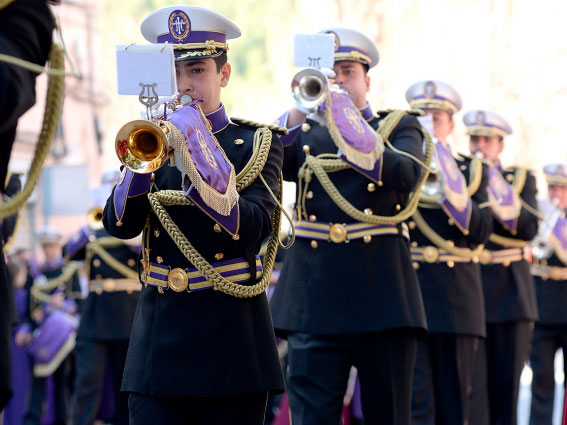 Domingo de resurrecciónNiedziela WielkanocnA
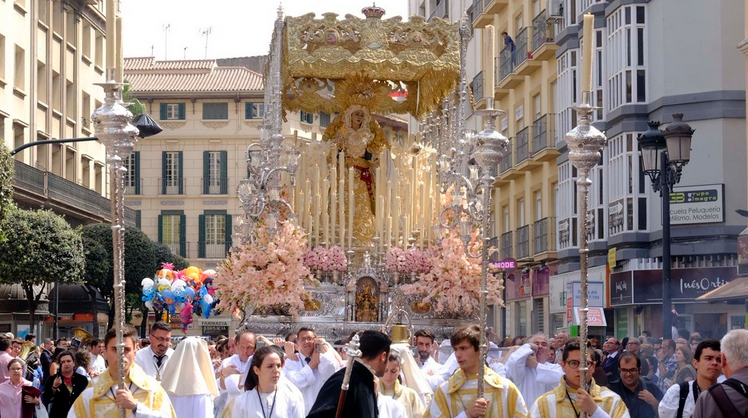 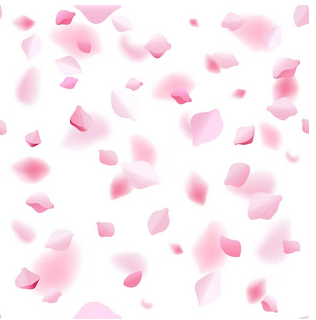 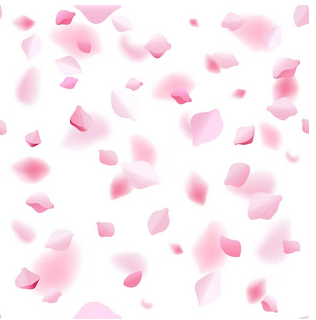 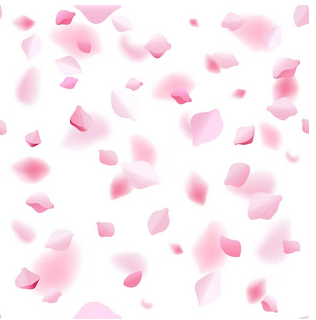 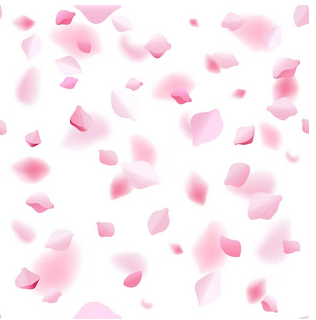 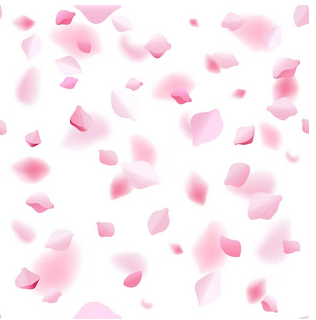 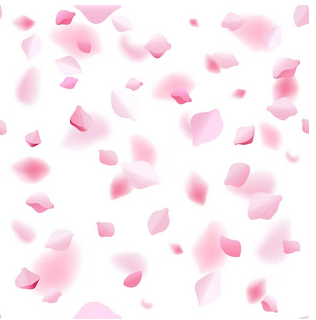 https://www.youtube.com/watch?v=N-EzhFOI5XU
El domingo y lunes de pascua
Niedziela i Poniedziałki Wielkanocny
Dużo rodzin spędza czas razem. Kiedy nie uczestniczą w procesjach mają w zwyczaju jechać na plażę albo zwiedzają różne zakątki Hiszpanii. Dużo ludzi podróżuje odwiedzając nowe miejsca. 
Hiszpanie spędzają ten czas radośnie, ciesząc się z dobrej wiosennej pogody.
Niedziela i Poniedziałek Wielkanocny to czas, w którym Hiszpanie spędzają czas wśród rodzin lub przeznaczają go na podróżowanie i zwiedzanie innych regionów Hiszpanii. Tak komentuje to Hiszpanka
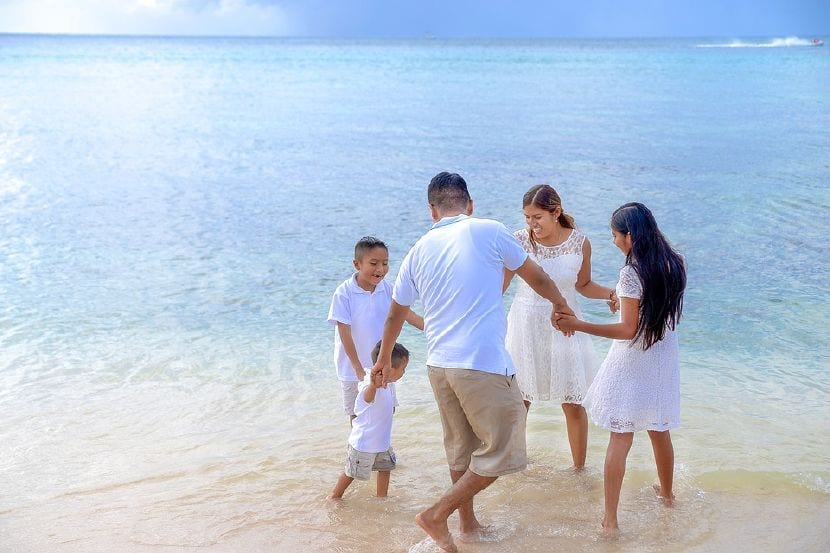 Podczas Świąt na hiszpańskich stOłach królują takie przysmaki jak 
Garbanzos
(zupa z cieciorki)
Potaje de vigilia 
(potrawka z rybą)
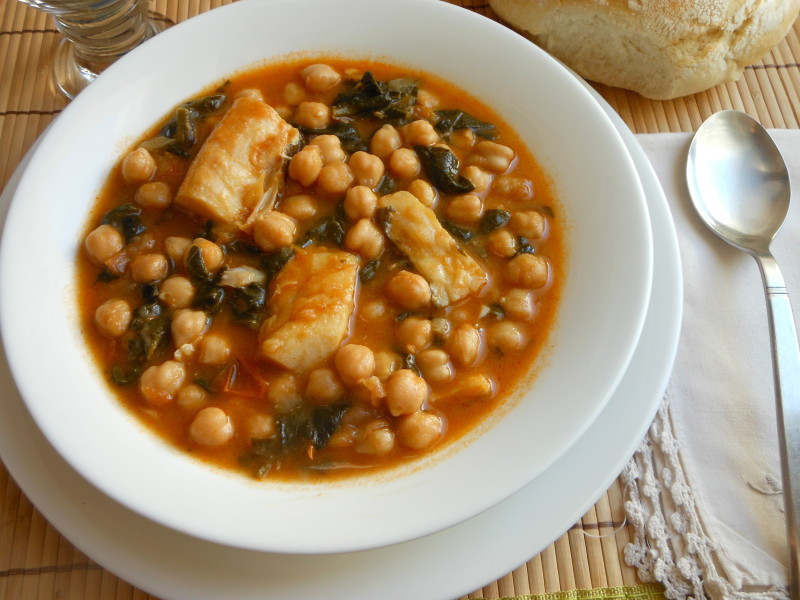 Hiszpańskie słodycze na ten czas to głównie:
Torrijas
Buñuelos czy flores
Manchegas
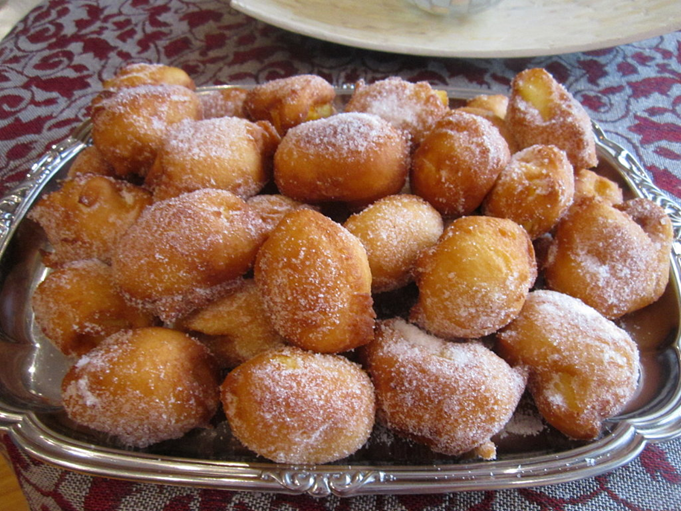 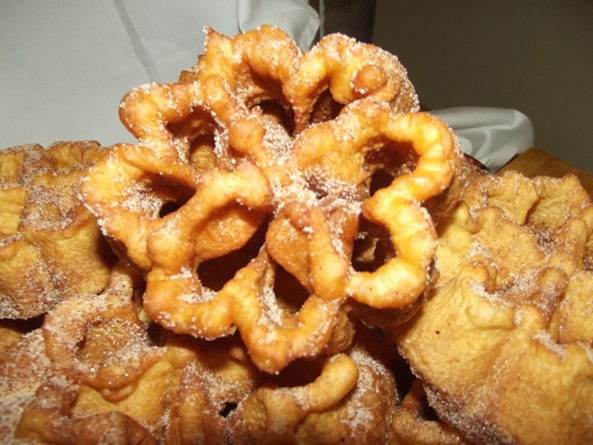 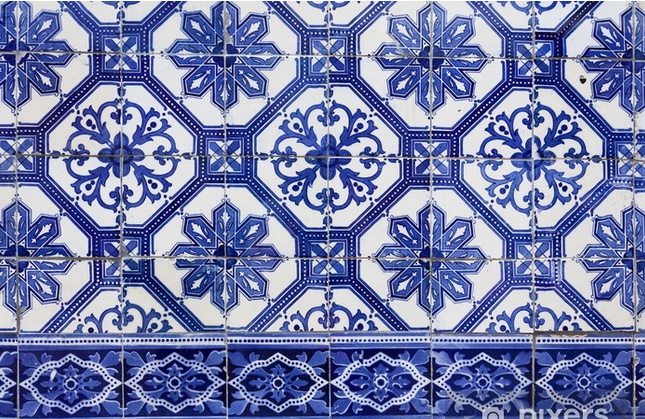 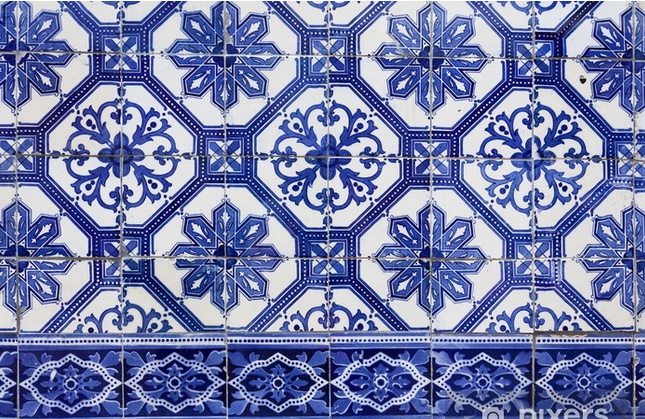 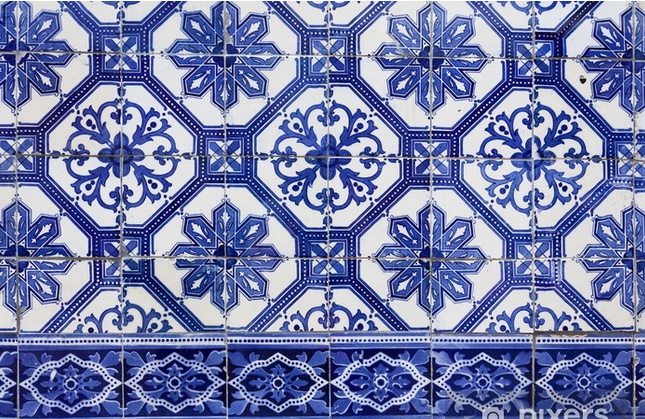 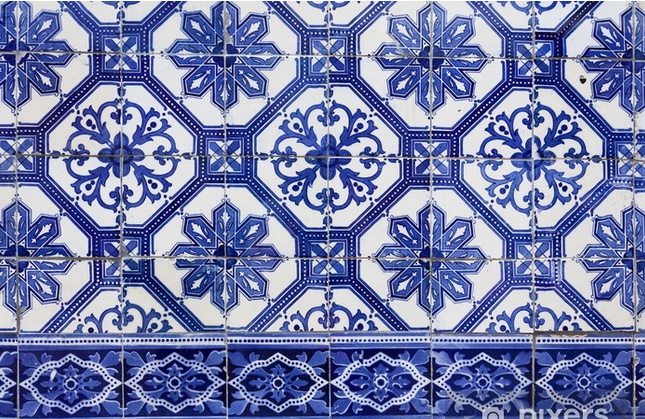 Un platillo y un postre de pascuatalerz i wielkanocny deser
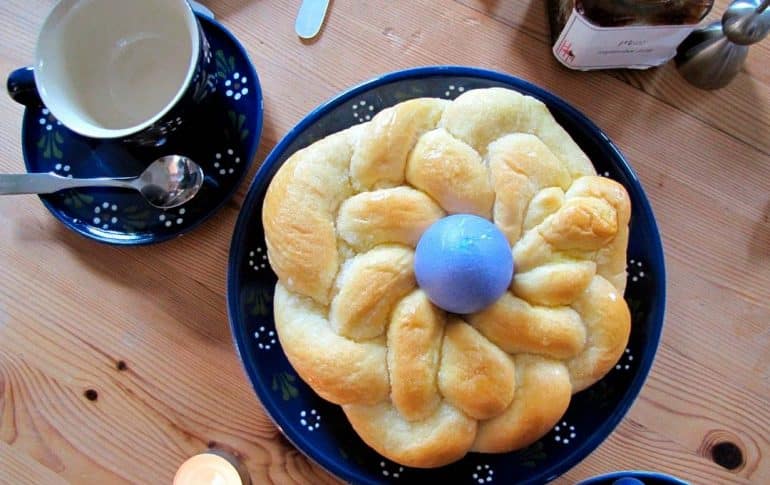 Mona de Pascua
Paella
El conejo y los huevos de pascuaWielkanocny królik i jajka
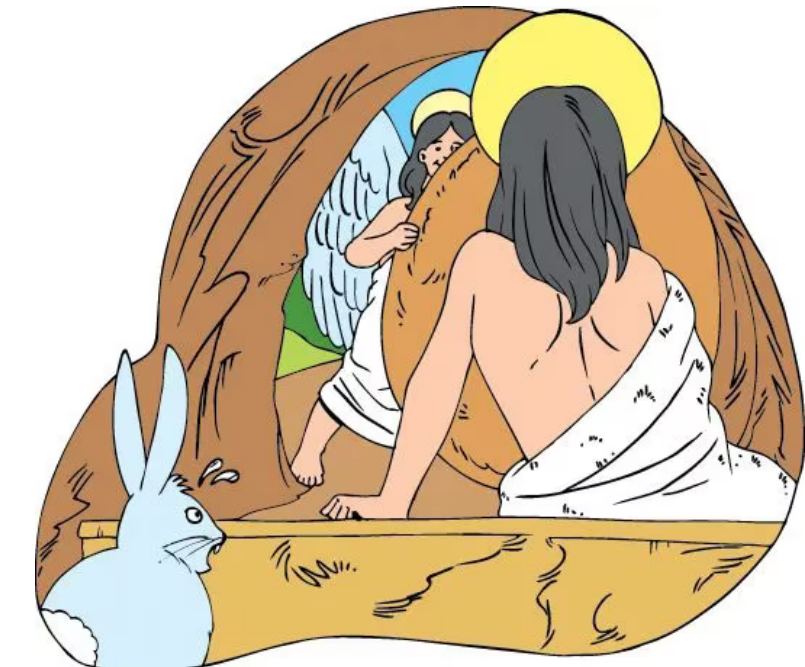 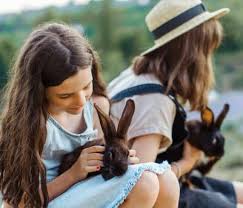 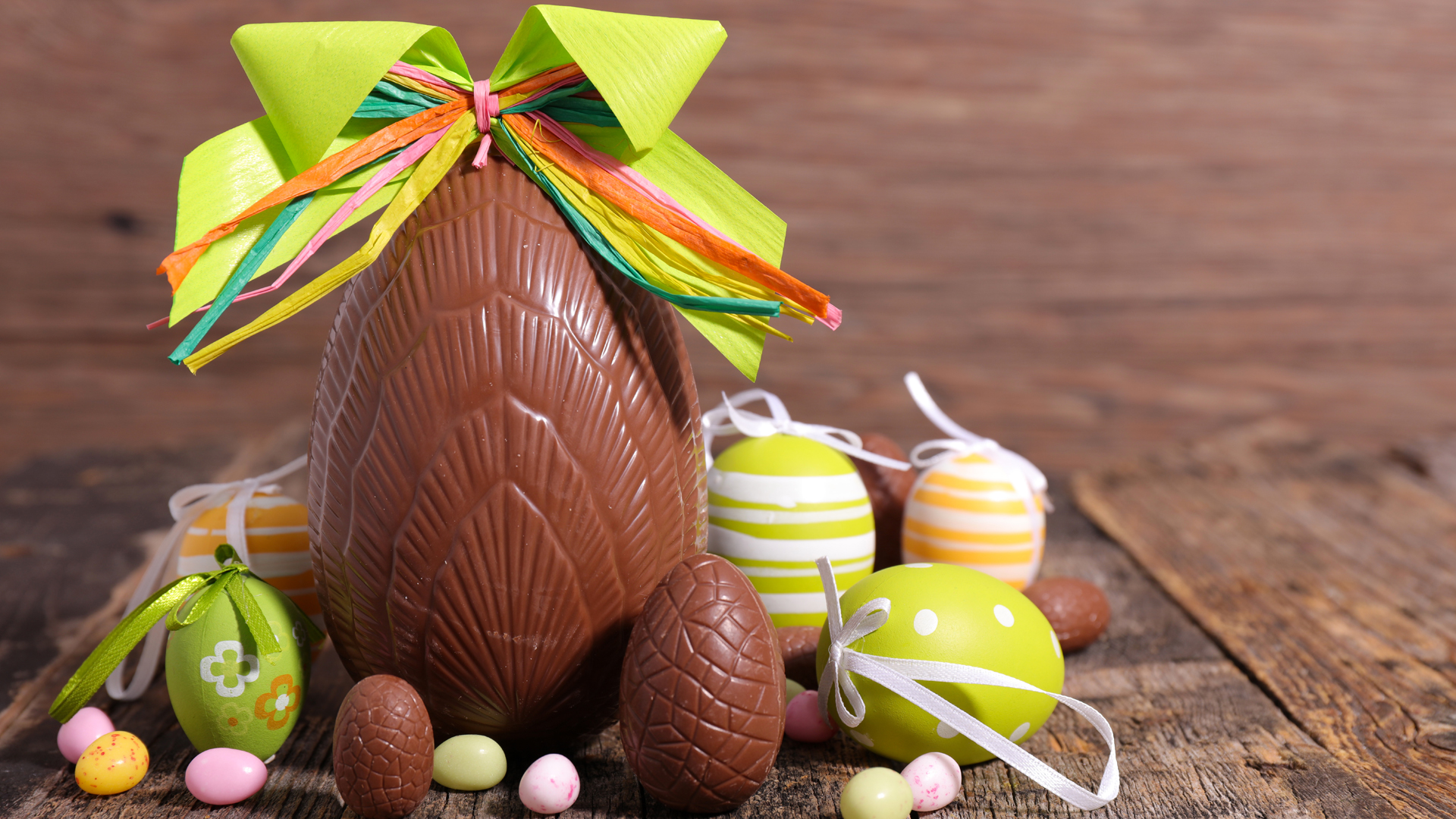 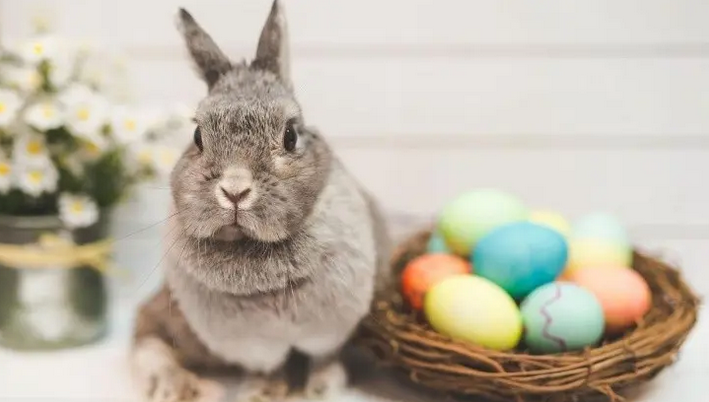 Wesołych Świąt
¡Felices Pascuas!
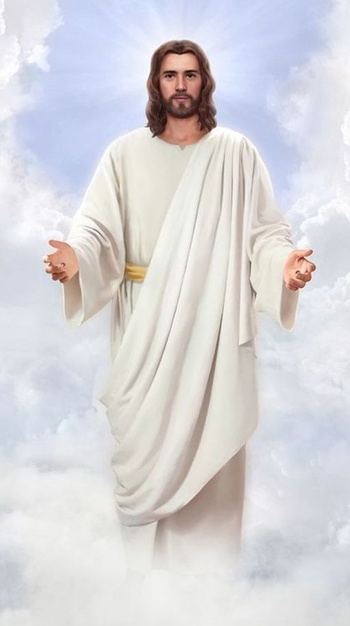 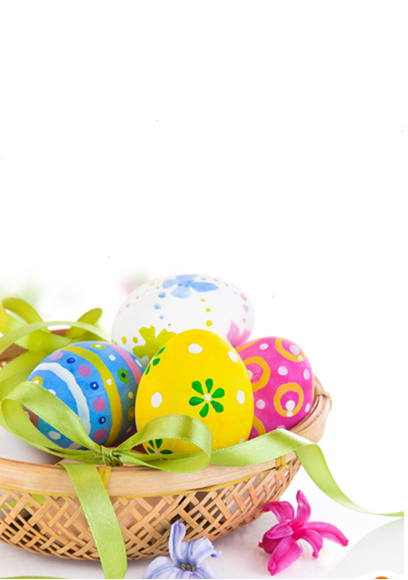